Oppilashuollon arviointia2014-2015
Sari Ågren
Kasvatus- ja opetustoimi
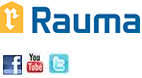 Kysely
Tehty kaikille Rauman perusopetuksen rehtoreille (15) sekä perusopetuksen kuraattoreille (5) ja psykologeille (4)
Toteutettu toukokuussa 2015
Tarkoituksena oppilashuollon arvioiminen ja toiminnan kehittäminen
Yhteisölliset ryhmät kokoontuneet Rauman kouluilla keskimäärin 2 kertaa lukuvuodessa.
Yhteisöllisessä oppilashuollossa käsiteltyjä asioita
Koulun omaa oppilashuoltosuunnitelman osuutta/ryhmän toiminnan suunnittelua
Järjestyssääntöjä
Vanhempainiltojen järjestämistä
Koulun tapahtumia
Liikenneturvallisuutta
Eskarin ja koulun yhteistyön lisäämistä
Uutta opetussuunitelmaa
Koulupihan parantamista
Oppilaiden liikunnan lisäämistä/liikuntavälinetarpeita
Kodin ja koulun yhteistyötä/ yhteistilaisuuksia
Wilman käyttöä
KiVa-toimintaa
Koulun tilojen terveellisyyttä
Muistiot ja julkisuus
Yhtä koulua lukuun ottamatta kaikki ovat tehneet muistion

Yli puolet kouluista on asettanut muistion julkisesti nähtäväksi
Kokemus yhteisöllisen ryhmän hyödyllisyydestä
Oppilaiden ja huoltajien osallistuminen ryhmään
Huoltajaedustus 77%:lla kouluista

Oppilasedustus 92%:lla kouluista

Huomioitavaa: Yläkouluilla huoltajaedustus vaikeasti järjestettävissä vanhempainyhdistysten puuttuessa. Kaikilla kouluilla huoltajia ei ole tullut kutsusta huolimatta. Osallisuus voi tapahtua muutenkin kuin ryhmän kautta.
Ongelmalliseksi on koettu
Selkeän asialistan puuttuminen
Ryhmän toiminta-ajatuksen sisäistäminen
Uuden toimintatavan opetteleminen
Ryhmän motivointi
Ajan riittävyys/ yhteisen palaveriajan löytyminen
Työnjako ryhmässä
Kokonaisuuden hahmottamiseen
Huoltajien ja oppilaiden läsnäolo tietyissä asioissa
Asiakirjo/ käsiteltävät asiat
Ryhmän teennäisyys ja liian harvat kokoontumiset
Asiantuntijaryhmiä vuodessa
Vaikea vastata / tulkinnan vaikeutta (yksilöllisen oppilashuollon ryhmä/asiantuntijaryhmä – oppimisen tuen ryhmä)

Vastaukset välillä 0 – 50


Rehtori osallistunut ei ollenkaan/ harvoin.
Ryhmät koottu pääasiassa luokanopettajan/luokanvalvojan aloitteesta
Oppilashuoltokertomus
10/15 on täyttänyt oppilashuoltokertomuksen

2/15 ilmoittaa, ettei kaikista asiantuntijaryhmistä ole kertomusta täytetty

3/15 ei tiedä tai asiantuntijaryhmiä ei ole ollut
Asiantuntijaryhmien toimivuus ja tarkoituksenmukaisuus
n. 65%:n mielestä toiminta on ollut tarkoituksenmukaista
35% on sitä mieltä, että toiminta ei ole ollut yksiselitteisesti positiivista
	- riippuu huoltajien yhteistyökyvystä
	- toiminnan kokonaiskuvan puuttuminen
	- salassapito haittaa työskentelyä
Kehittämisen painopisteet
Ohjeita Wilma-viestintään
Eskarilaiset Wilmaan
Opettajien vastuun selkeyttäminen asiantuntijaryhmien kokoamisessa
Konsultatiivista tukea opettajille
Yhteisten hyvien käytäntöjen jakaminen
Toiminnan selkeyttäminen yleisesti
Yksilöllisen oppilashuollon kokonaisuuden hahmottamiseen apua
Ohjeet oppilashuoltopalaverien pitämiseksi oppituntien ulkopuolella
Salassapidon noudattaminen
Opettajainhuonekeskusteluissa/vapaassa keskustelussa olisi parantamisen varaa
Varovaisuutta noudatettava myös Wilma-viestittelyssä
Kuraattorien ja psykologien näkemyksiä yhteisöllisen oppilashuollon tilasta
Yhteisöllinen oppilashuolto ei vastaa sellaista toimintaa, jollaisena oppilashuoltohenkilöstö sen näkee
Rehtorin rooli tärkeä/ vetovastuun puuttuminen
Ryhmän tarkoitus ja toiminnan punainen lanka kadoksissa vielä/ kokoontuminen vain ”lain täyttämistä”
Ryhmät hakevat paikkaansa ja tarkoitustaan
Suunnitelmallisuutta toivotaan/ esityslistat + kutsut
Ryhmää pitäisi perehdyttää ja sitouttaa toimintaan
Entisenlaista oppilashuoltoryhmää kaivataan
Kehittämishalu- ja näkökulma vähäinen
Oppilashuoltoryhmät kehittämään yhteistyökenttää ja vierailuille/ ulos kouluista/ enemmän oppilashuollollista yhteistyötä koulujen kesken
Lisää avoimuutta ryhmän toimintaan
Kuraattorien ja psykologien näkemyksiä asiantuntijaryhmien toiminnasta
Asiantuntijaryhmät koetaan taakaksi
Yksilökohtaisen oppilashuoltotyön koordinointiin kaivataan kipeästi ”järjestelmää”/ oppilashuolto pirstaloitunut
Asiantuntijaryhmien kokoamista vältellään
Oppilashuoltokertomuksia ei täytetä vaikka pitäisi
Oppilashuoltokertomuksiin kaivataan vielä paljon muistuttelua, opastusta ja rohkaisua – kenen tehtävä oikeastaan?
Asianmukaiset tilat oppilashuoltohenkilöstölle puuttuvat, yhteistyö vaikeaa
Paljon palavereja, ei aikaa
Lisää koulutusta tarvitaan!
Salassapito mennyt parempaan suuntaan